In pairs predict what the following code does
Input using the Microbit buttons and the accelerometer
Learning objectives
Use the buttons for input
Use the accelerometer 
Apply the random function
Run: Does the code do what you expected it to do
Download the code from: microbit-accelerometer.py
Investigate and Modify
What is the purpose of the list?
Explain what the accelerometer is doing
Explain what random.choice is doing
What does display.clear() do?
What does the while True: loop do?
Overall what is the code doing
Add additional answers to the list 
Use a different gesture. Other gestures include: faceup, left, right
Investigate
This is a Magic 8 ball, that you ask yes and no questions and it tells you your fortune.

Ask a yes/no question
Shake the microbit
Microbit randomly selects answer from a list
Investigate
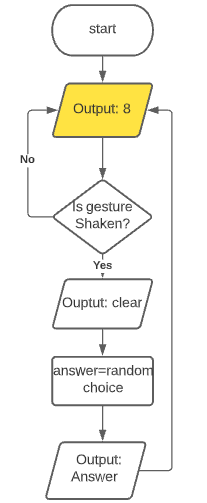 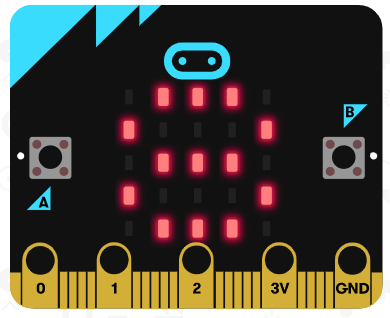 Investigate
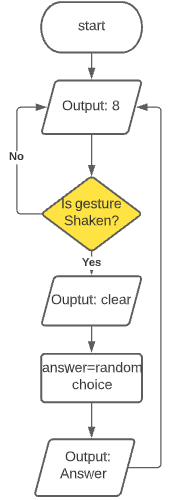 The accelerometer measures the motion of the Microbit.  When the Microbit is shaken the block of code in the if clause is executed
Investigate
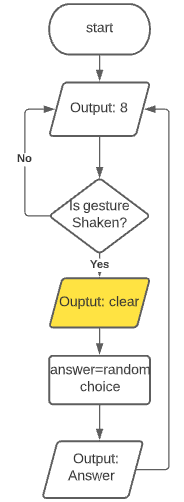 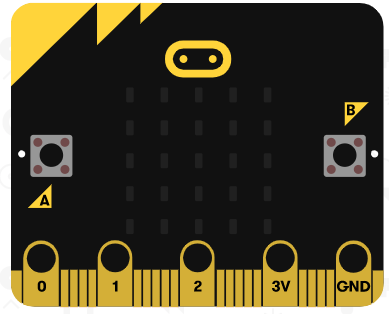 Investigate
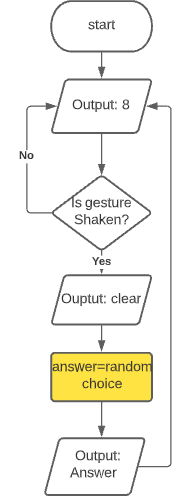 Randomly selects one of the answers
Investigate
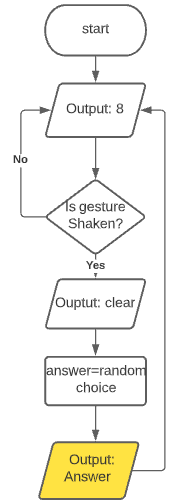 Input using Microbit Buttons
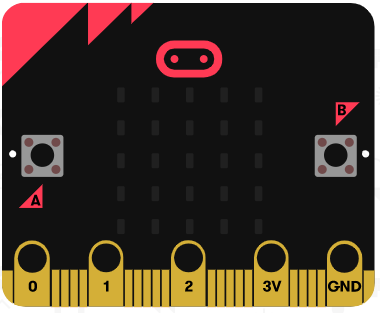 Button A
Button B
Applying button input
What happens when:

Only button A is pressed

Only Bbutton B is pressed

Buttons A and B are pressed together

Neither buttons are pressed
Applying button input
What happens when:

Only button A is pressed Tortoise displayed
Only Button B is pressed       Duck displayed
Button A and B are pressed together                            Butterfly displayed
Neither buttons are pressed Nothing displayed
Make 1: Dice
Create a dice that randomly displays a value between 1 and 6 when a button is pressed or the Microbit is shaken




Extension: Create a graphical dice with dots using image
from microbit import * 
import random 

while True: 
 if accelerometer.was_gesture('shake’):
  display.clear() 
  display.show(random.randint(1, 6))
  pause(2000)
display.show(Image(‘90000:’ 
                   ‘00000:’ 
                   ‘00900:’ 
                   ‘00000:’ 
                   ‘00009'))
Make 2: A step counter
Create a step counter with the following features:
press button_a to display the number of steps
press button_b to reset the number of steps to zero
Shake will cause the number to steps to increase by 1.
from microbit import *
import random 

def run():

 steps=0 
 while True: 
  if accelerometer.was_gesture('shake’):
   steps=steps+1
  if button_b.is_pressed():
   steps=0 
  if button_a.is_pressed()
   display.scroll(steps)

run()